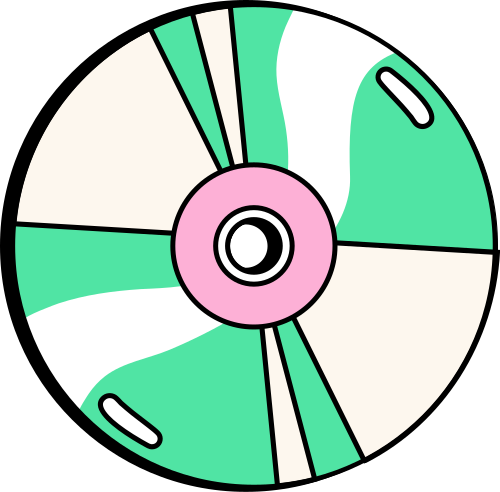 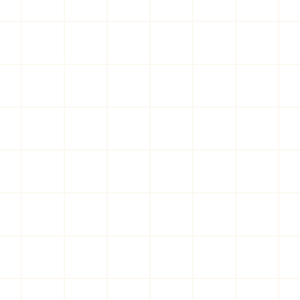 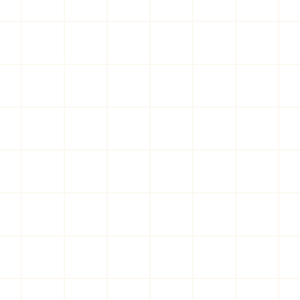 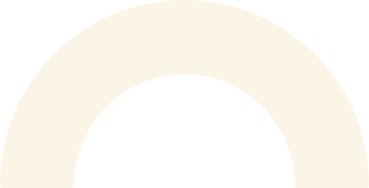 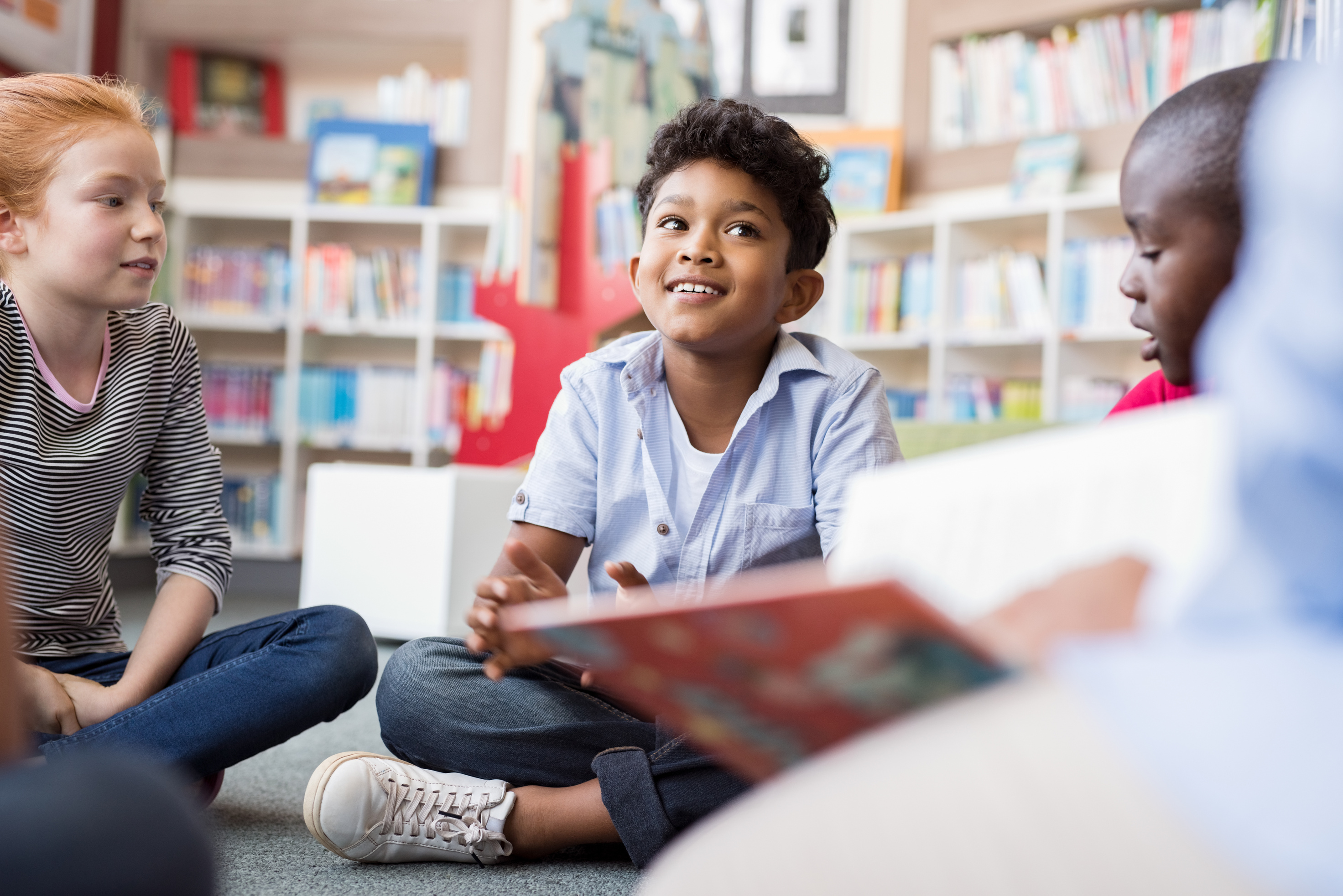 SYG DAYS
DIGITAL PEDAGOGY IN INCLUSIVE EDUCATION
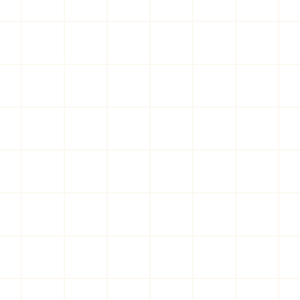 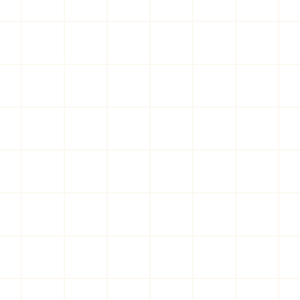 4TH MARCH 2023
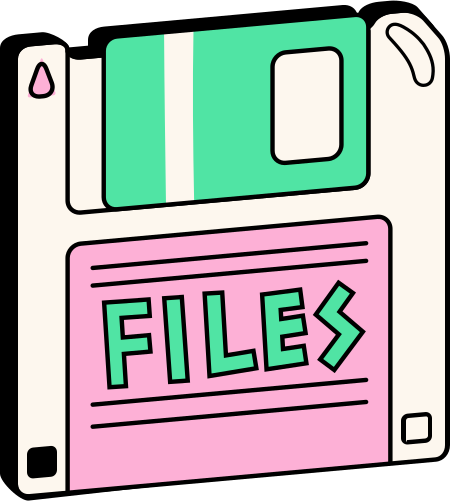 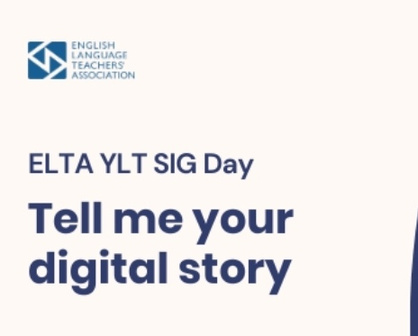 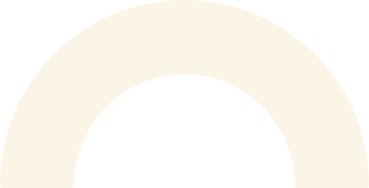 Prepared and presented by Zdravka Majkić
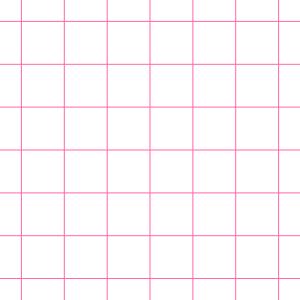 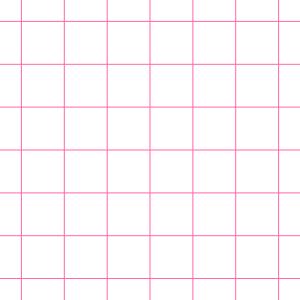 WHAT IS DIGITAL PEDAGOGY?
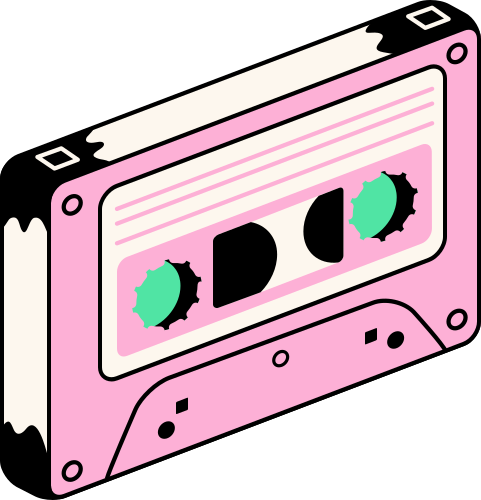 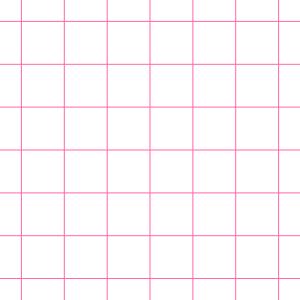 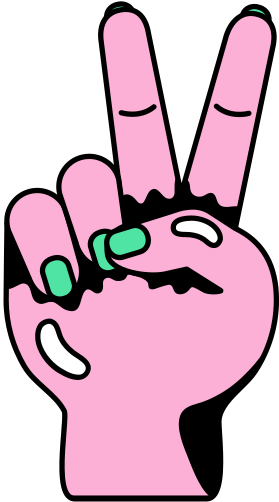 WIKIPEDIA
DICTIONARY SEARCH
Digital pedagogy is the study and use of contemporary digital technologies in teaching and learning. Digital pedagogy may be applied to online, hybrid, and face-to-face learning environment.
The process of using digital technologies in the teaching and learning process is known as digital pedagogy.
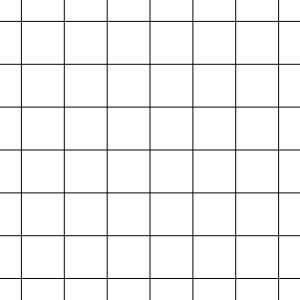 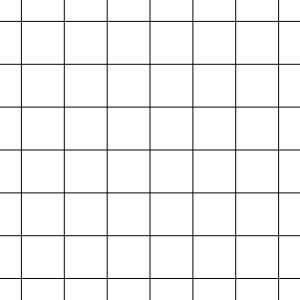 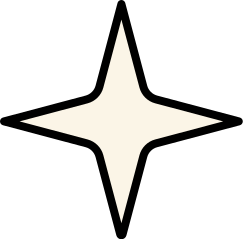 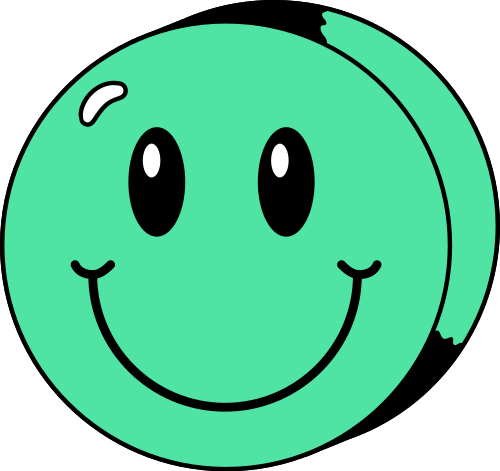 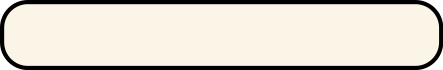 DICTIONARY
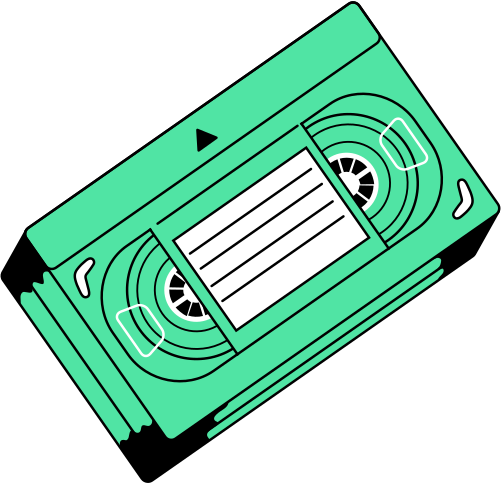 the action or state of including or of being included within a group or structure.
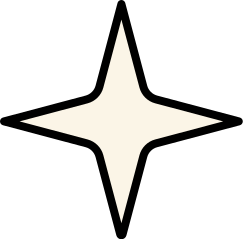 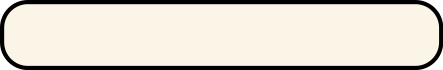 WIKIPEDIA
WHAT IS INCLUSION?
Inclusion in education refers to all students being able to access and gain equal opportunities to education and learning.
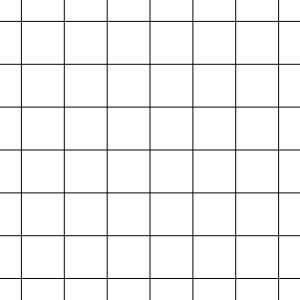 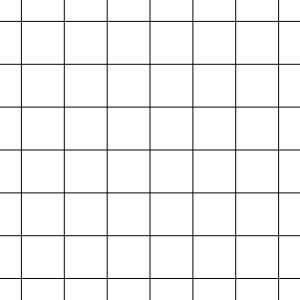 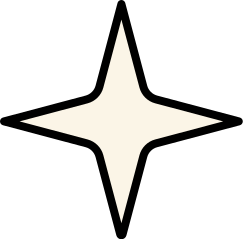 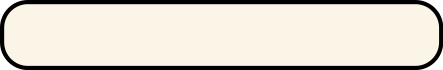 SEARCH ENGINE
Inclusion is an organisational effort and practices in which different groups or individuals having different backgrounds are culturally and socially accepted and welcomed.
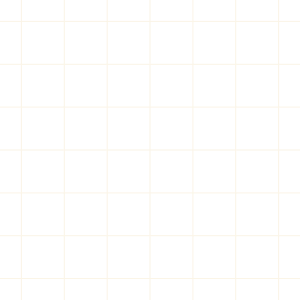 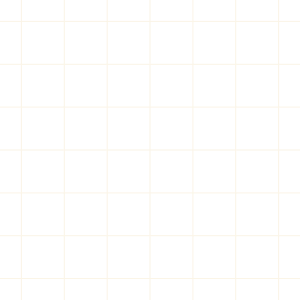 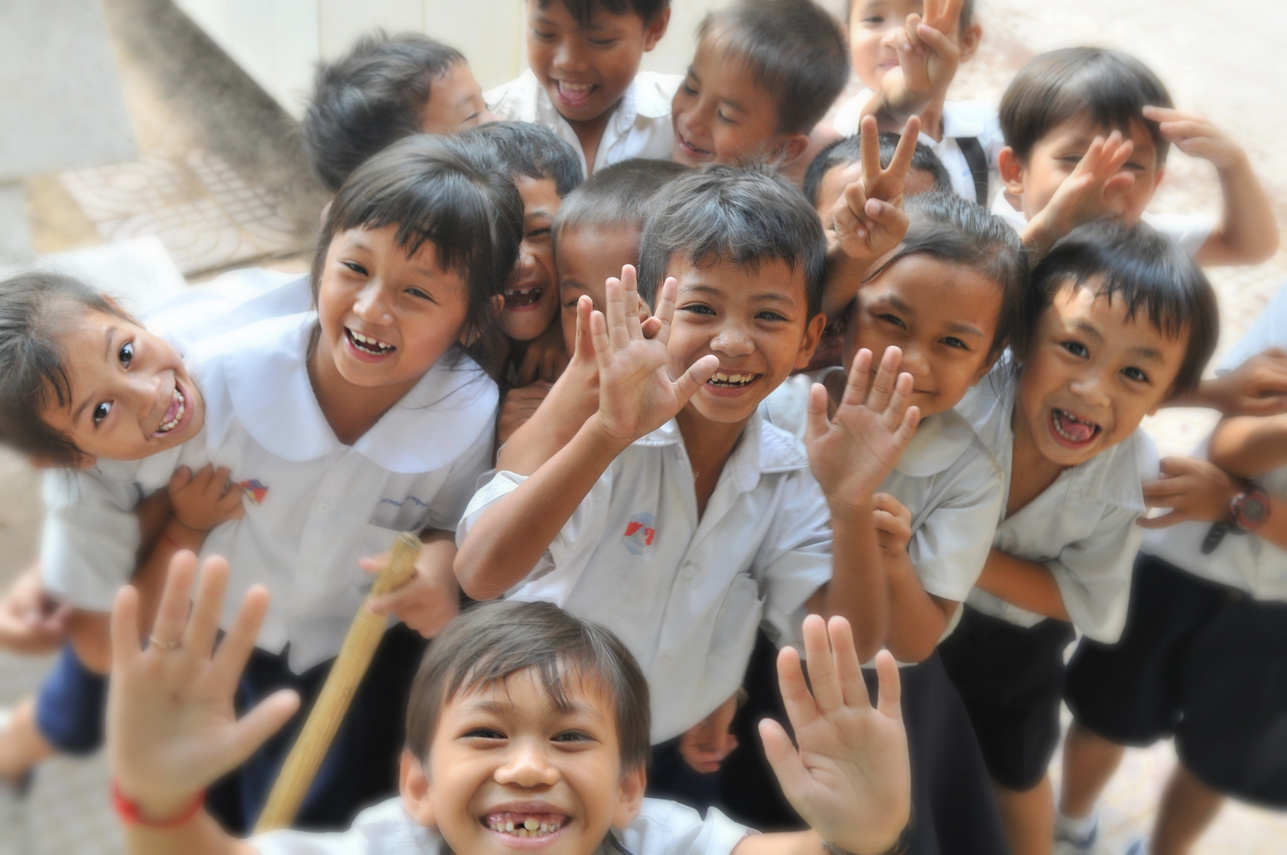 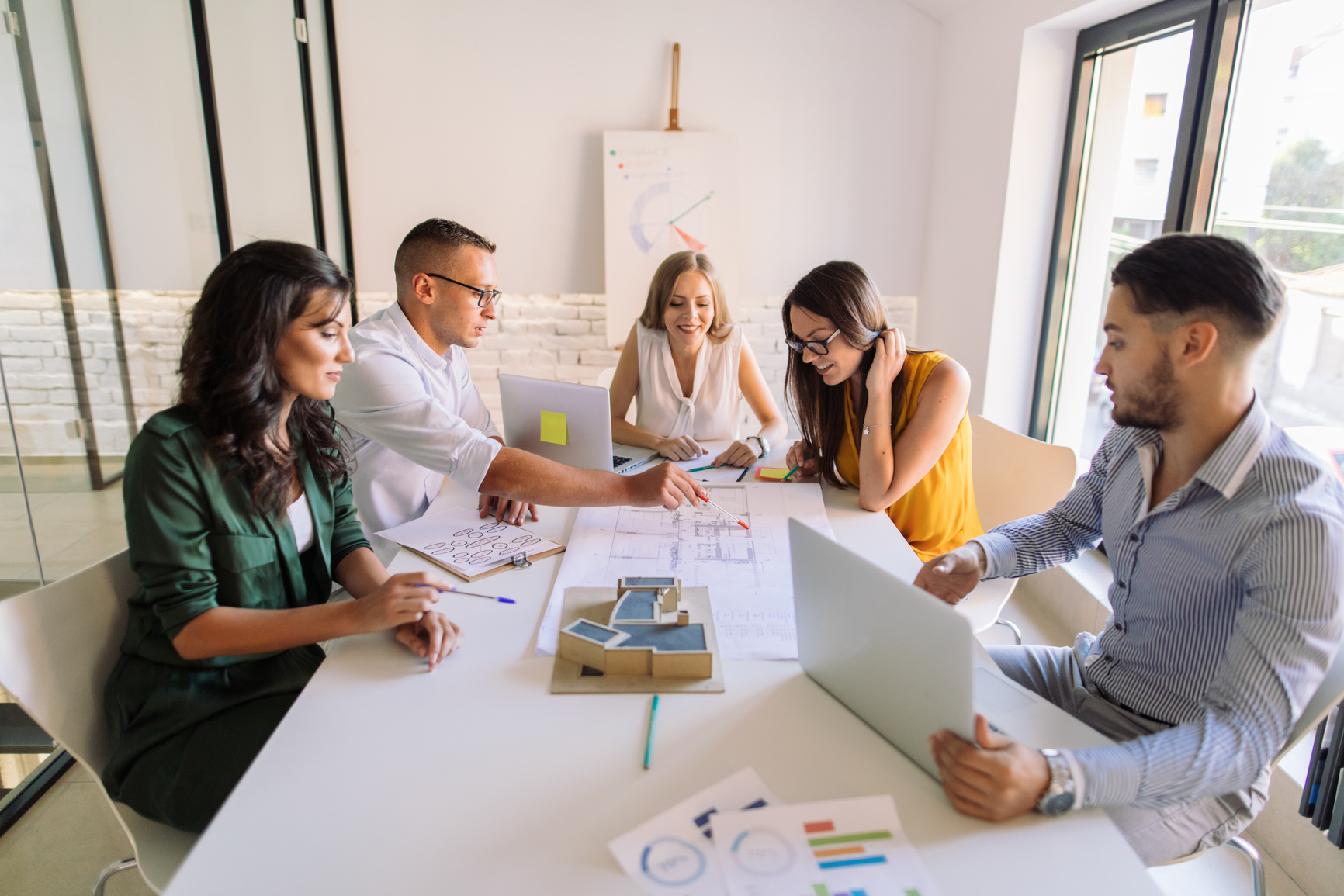 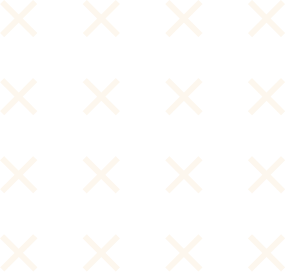 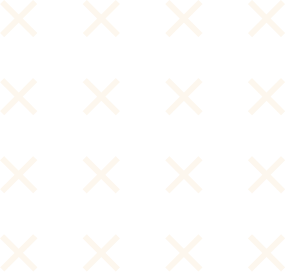 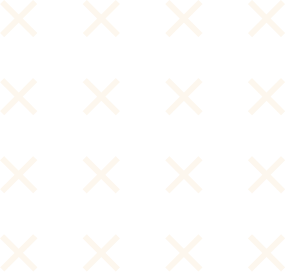 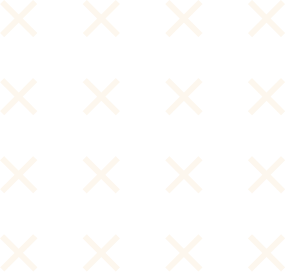 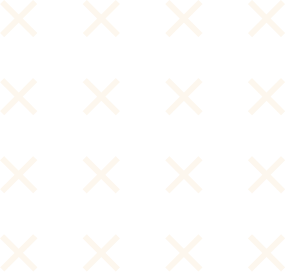 THERE IS NO AGE LIMIT
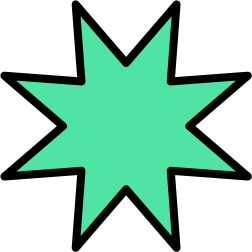 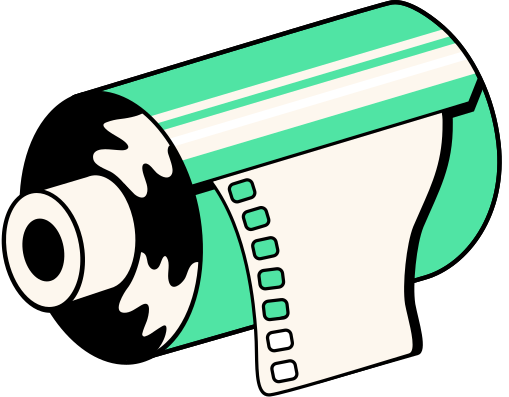 mental or phiyscal  activity bariers
INCLUSION IS SENSE OF BELONGING!
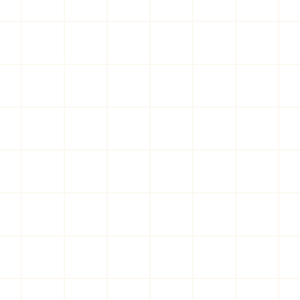 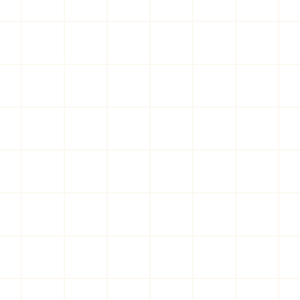 WHEREVER YOU ARE
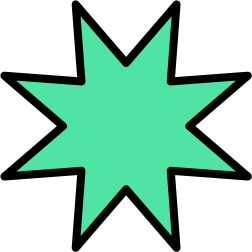 social cultural and psychological barriers
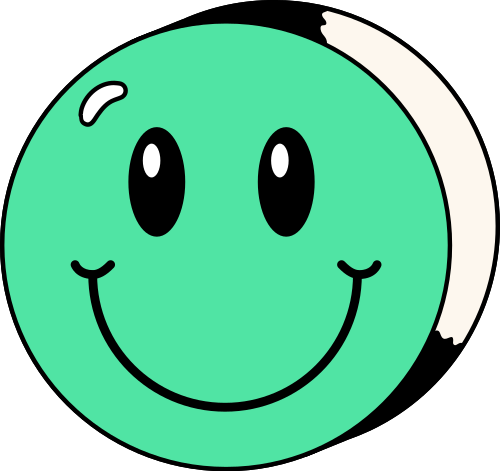 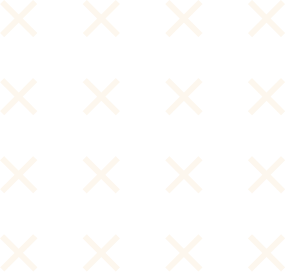 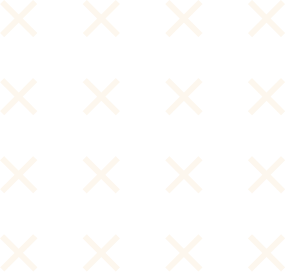 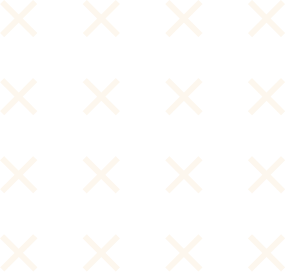 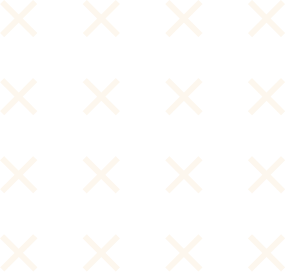 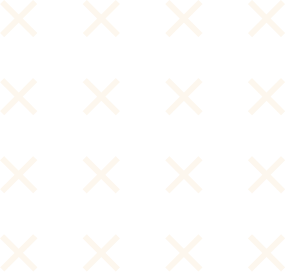 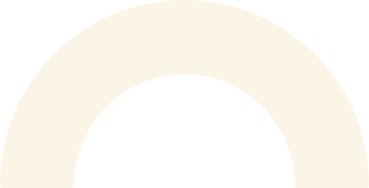 TYPES OF INCUSION
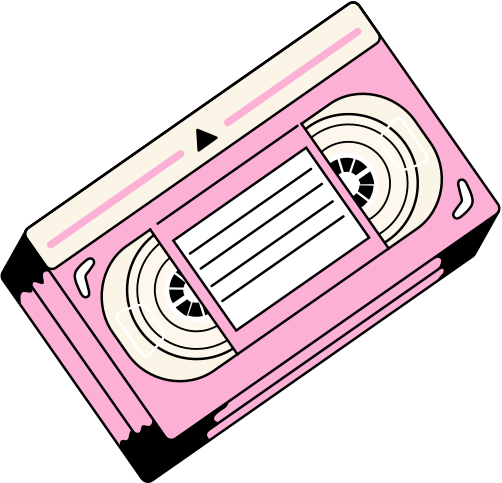 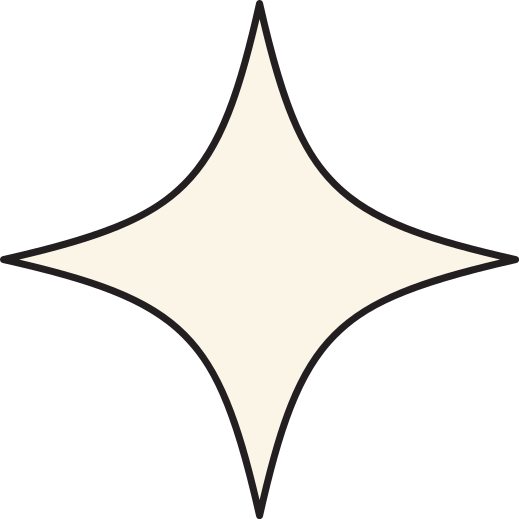 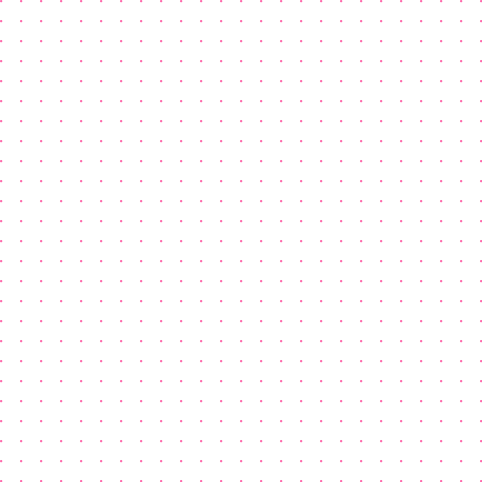 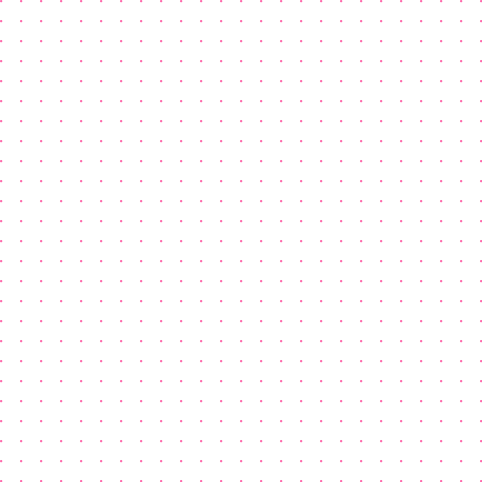 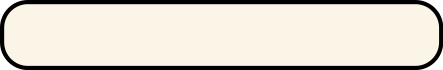 INCLUSIVE EDUCATION
also called inclusion – is education that includes everyone, with non-disabled and Disabled people (including those with “special educational needs”) learning together in mainstream schools, colleges and universities
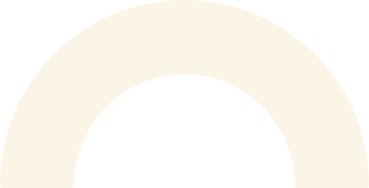 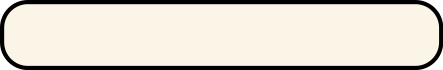 SOCIAL INCLUSION
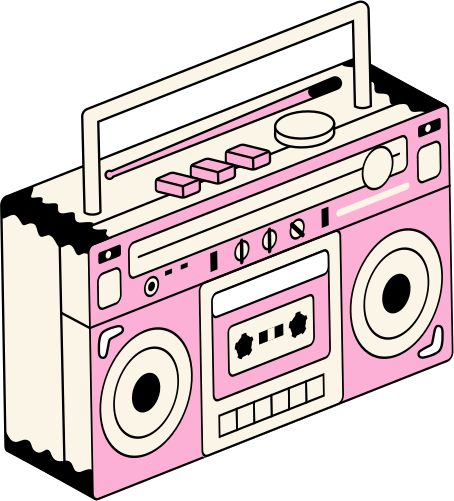 is the process of improving the terms on which individuals and groups take part in society
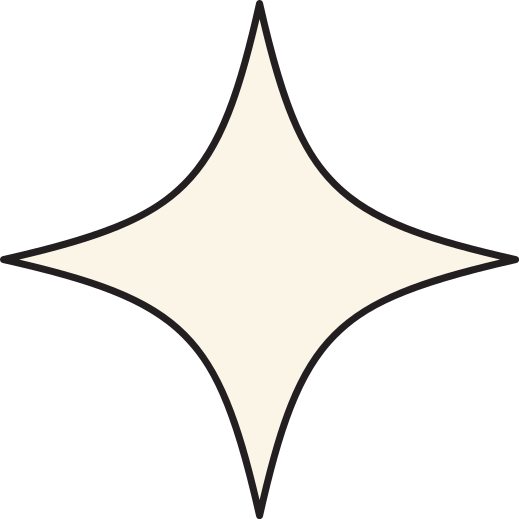 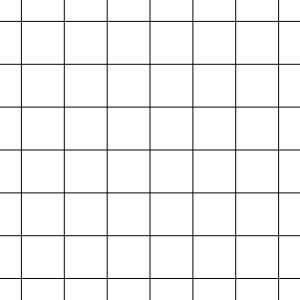 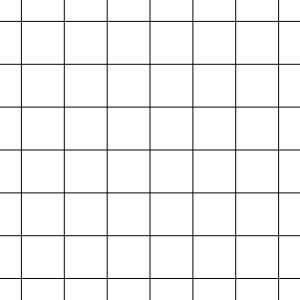 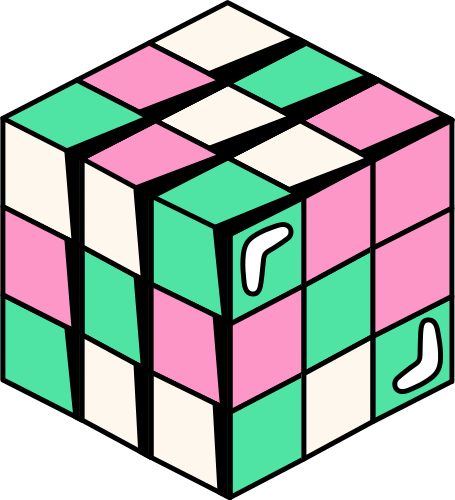 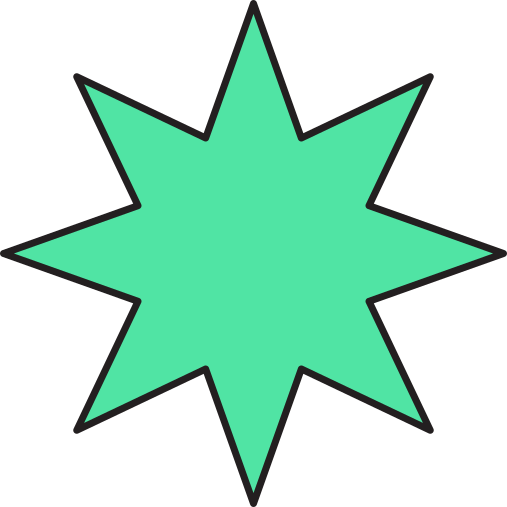 WHAT IS INCLUSION?
AND SOCIAL INCLUSION ?
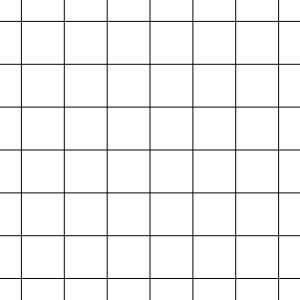 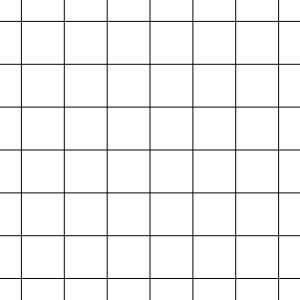 This means the system must adapt to include Disabled people – they should not have to adapt to the system . The education system must recognise that it creates barriers for Disabled learners, for instance if parts of the school are inaccessible. Disabled pupils and students may require adaptations and support to access the curriculum.
Disadvantage is often based on gender, age, location, occupation, race, ethnicity, religion, citizenship status, disability, and sexual orientation and gender identity (SOGI), among other factors. This kind of social exclusion robs individuals of dignity, security, and the opportunity to lead a better life.
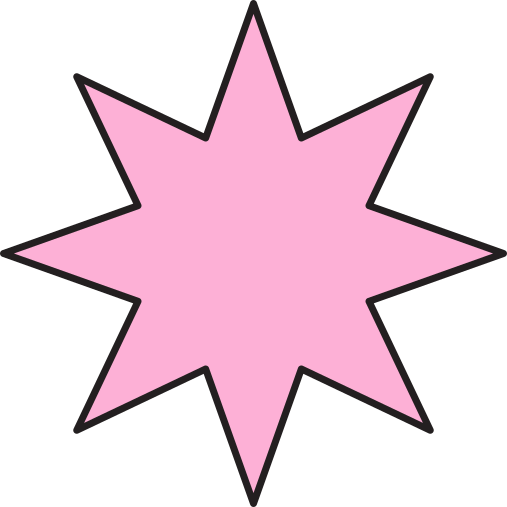 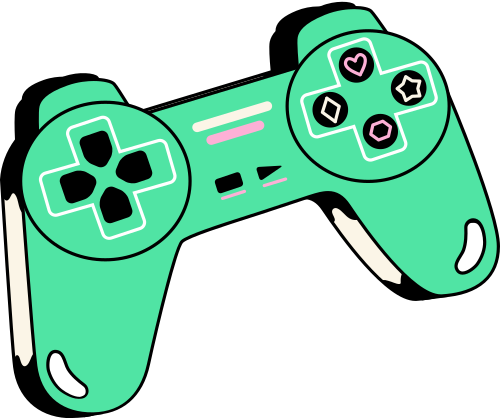 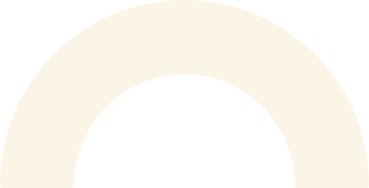 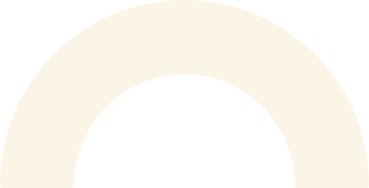 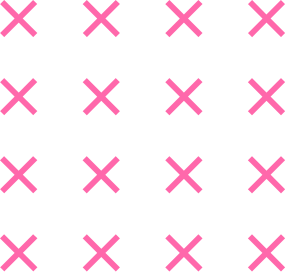 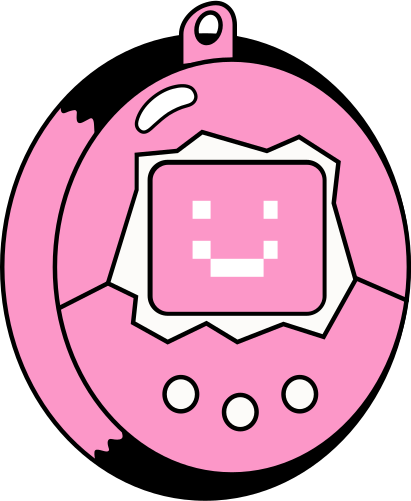 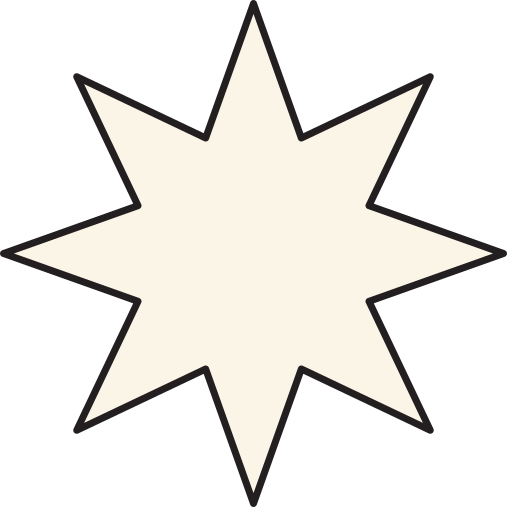 WHAT CAN TEACHERS DO?
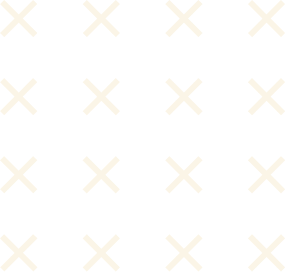 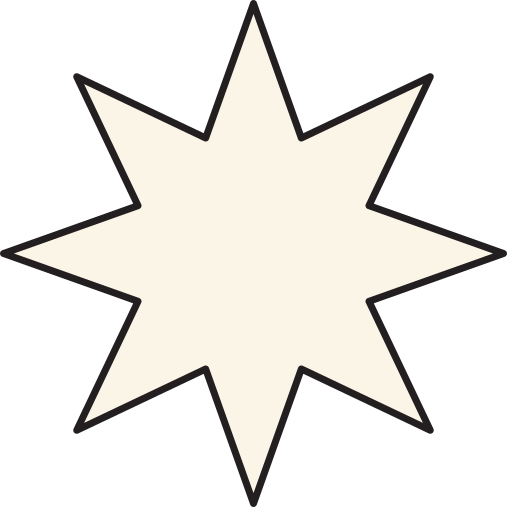 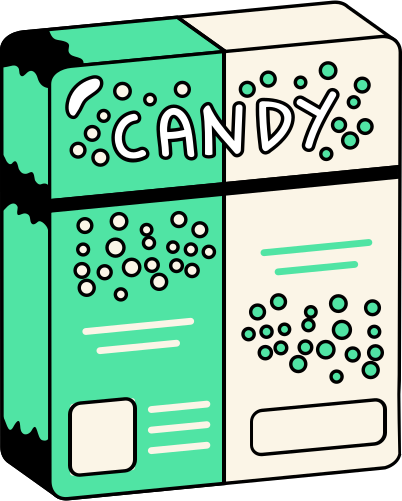 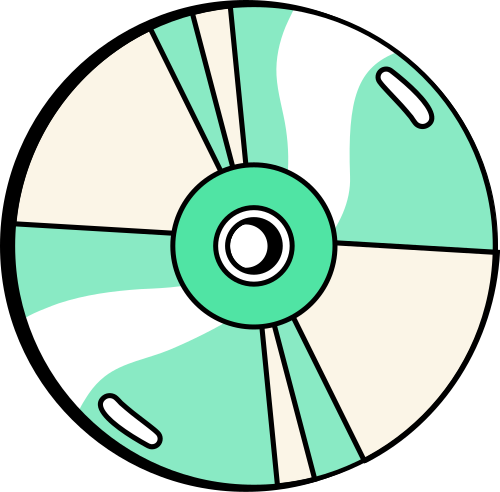 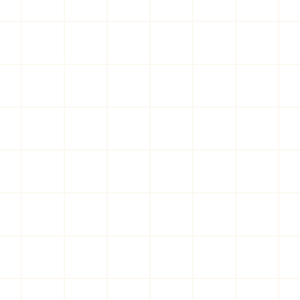 DIGITAL PEDAGOGY?
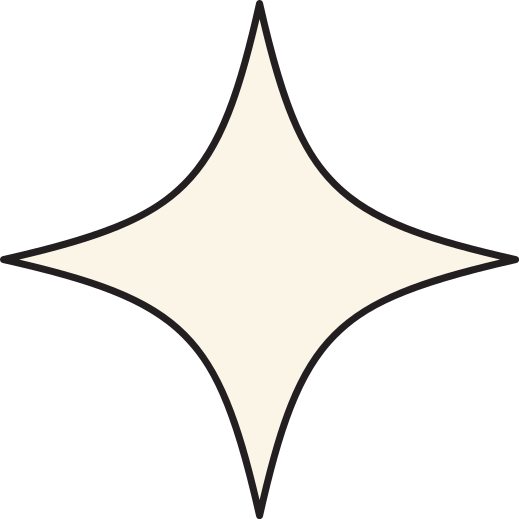 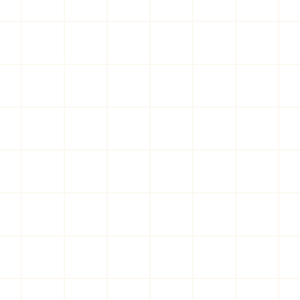 Learning and having fun are somehow seen as adversarial. But learning is not only a cognitive experience—it is also a social activity. We learn from and with each other. ‎ And the power of playing ‎cannot be overstated: We learn our first life lessons through ‎playing with our peers. And we can continue to learn through the power of fun games. We have to get rid of the notion that suffering is positively correlated with ‎learning—it is not. Especially with so many students struggling with loneliness, fostering a positive social atmosphere through games will facilitate an inclusive classroom environment.
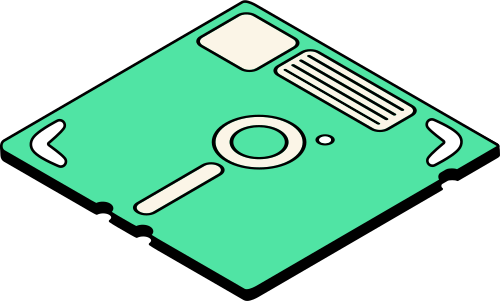 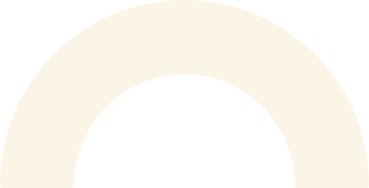 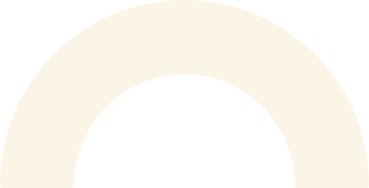 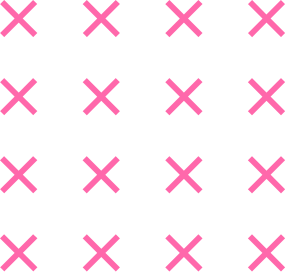 GAMES
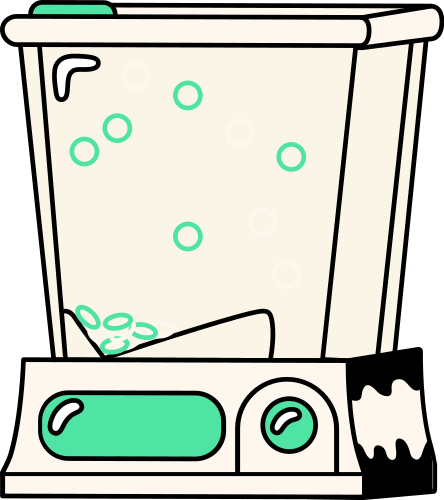 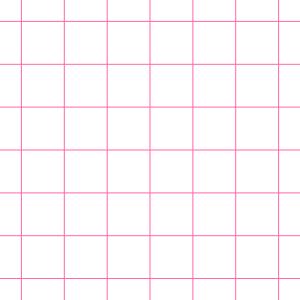 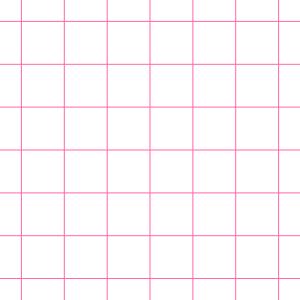 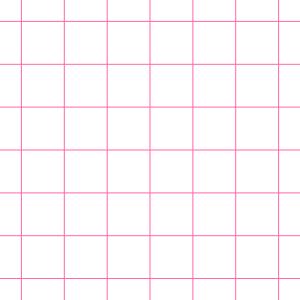 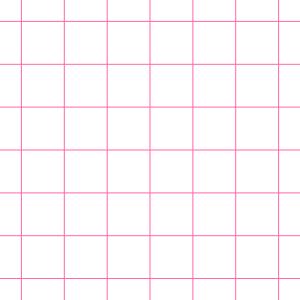 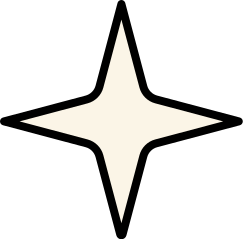 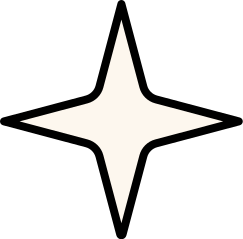 SOCIAL BARRIERS
ADHD SYNDROME
DYSLEXIA
open close
digital flash cards
team games
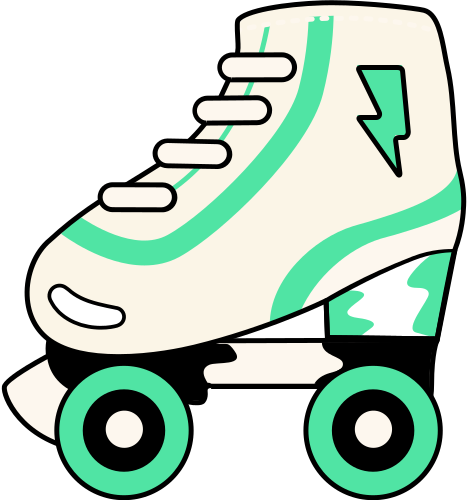 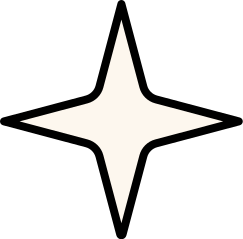 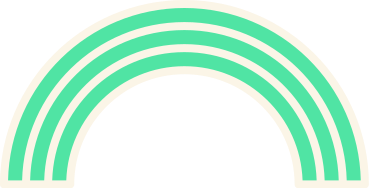 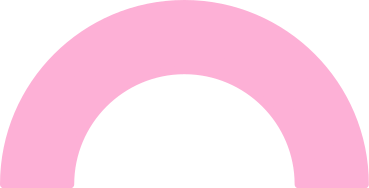 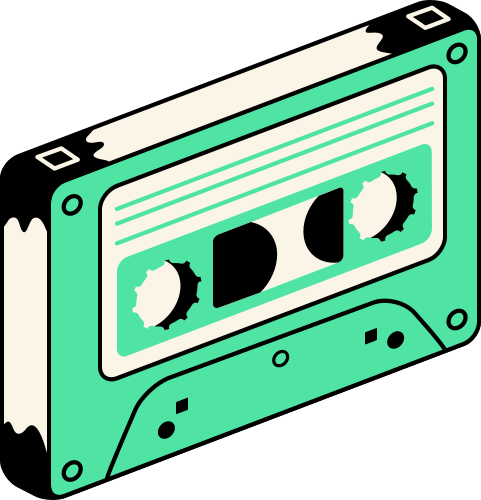 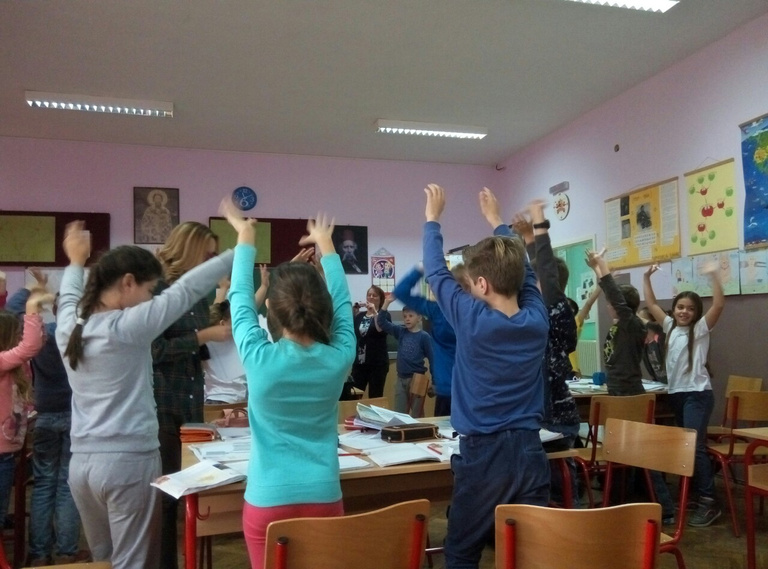 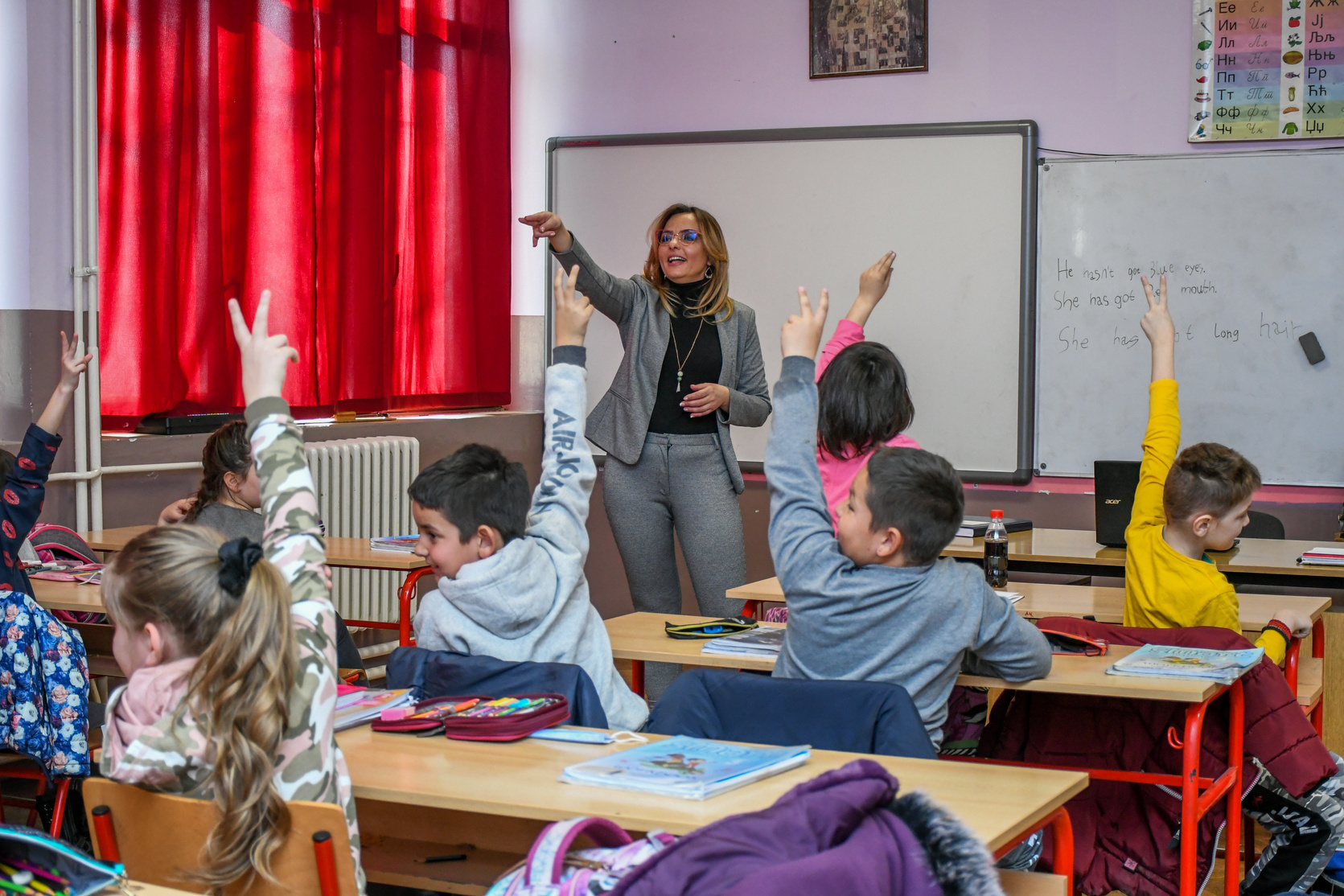 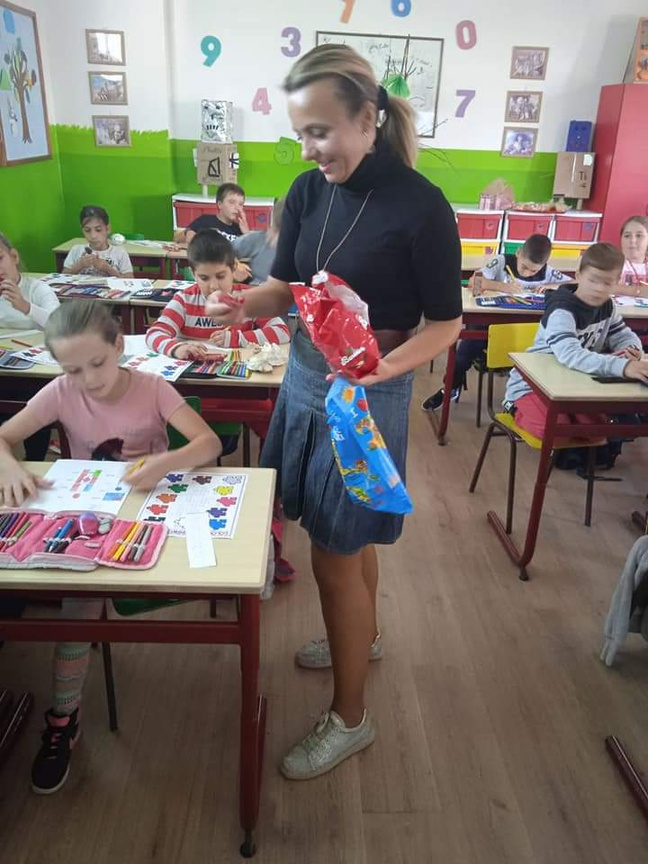 PHYSICAL CHARACTERISTICS
Use this space to describe how the character affects the plot.
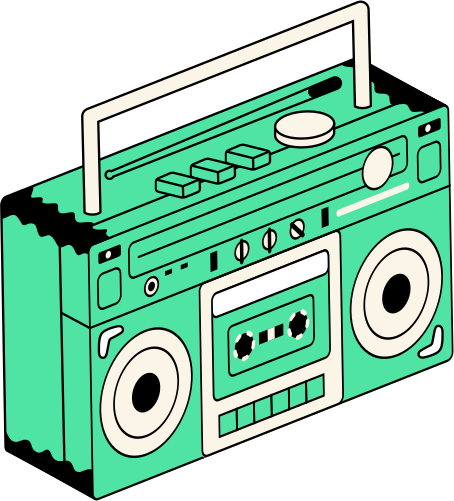 EVERY CHILD HAS THE RIGHT TO QUALITY EDUCATION AND LEARNING
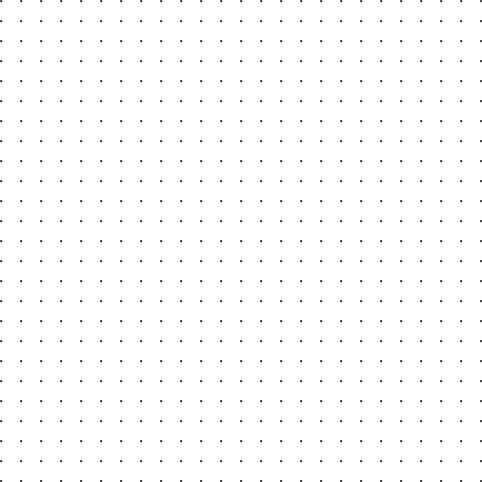 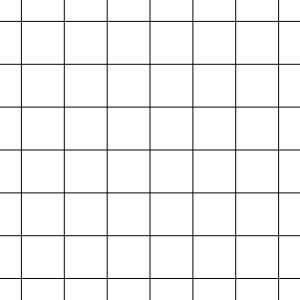 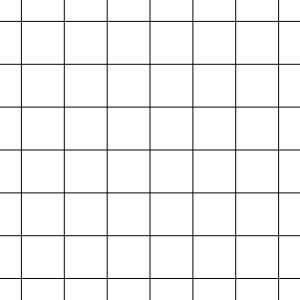 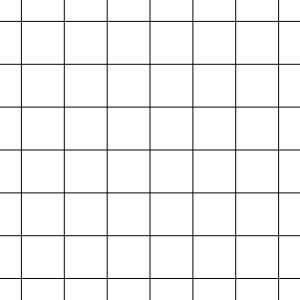 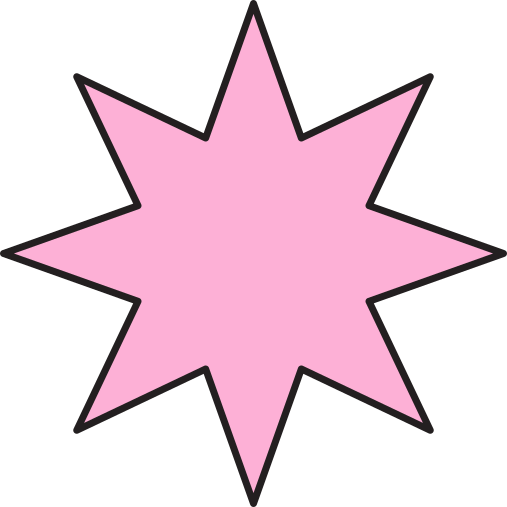 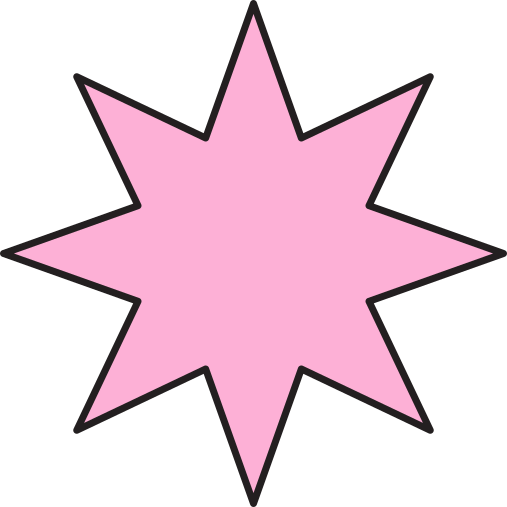 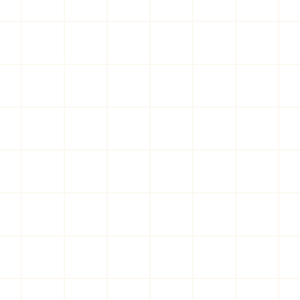 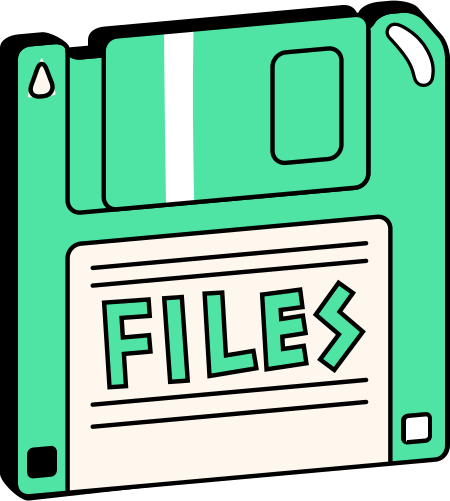 THANK YOU!
THANK YOU!
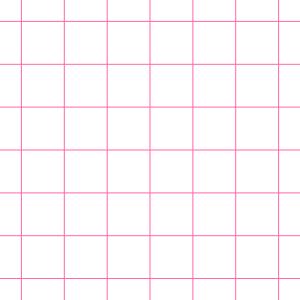 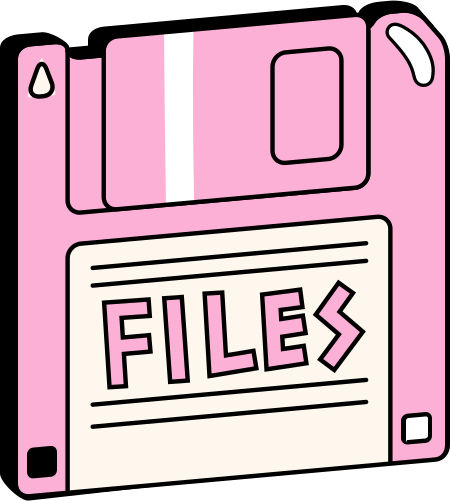 Do you have any follow-up questions for me?